Results of GV measurements of STARNET and LINET in Brazil
Carlos Augusto Morales Rodriguez
University of São Paulo
http://www.starnet.iag.usp.br
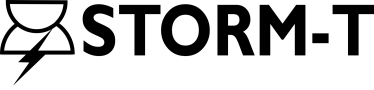 STARNET
VLF LONG RANGE LIGHTNING DETECTION NETWORK 
COVERAGE: MAINLY SOUTH AMERICA AND SURROUNDING OCEANS
11 SENSORS 
LOCATION ACCURACY: 2-5 km
DETECTION EFFICIENCY: 50-70% (CG)
STARNET CONFIGURATION
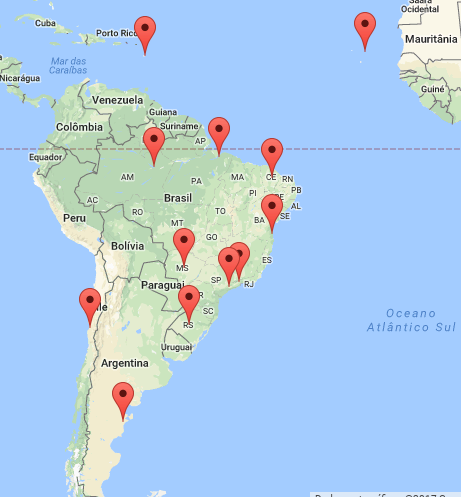 STARNET – DETECTION EFFICIENCY
LINET
VLF/LF Total lightning detection system
COVERAGE: MAINLY STATE OF SÃO PAULO
9 SENSORS
LOCATION ACURRACY: 0.5-2 km
DETECTION EFFICIENCY: NOT COMPUTED YET
Cooperation: DLR+NOWCAST
LINET CONFIGURATION
GROUND VALIDATION
STARNET:  90-30W and 40S-10N
May and June 2017
Flash and Group X Sferics: Thunderstorms (258 K)
Diurnal variation
Latitude/Longitude
Size of thunderstorms
LINET: São Paulo State
August 20th 2017
Time series
STARNET ANALYSIS
MAY AND JUNE 2017        GLM                          STARNET
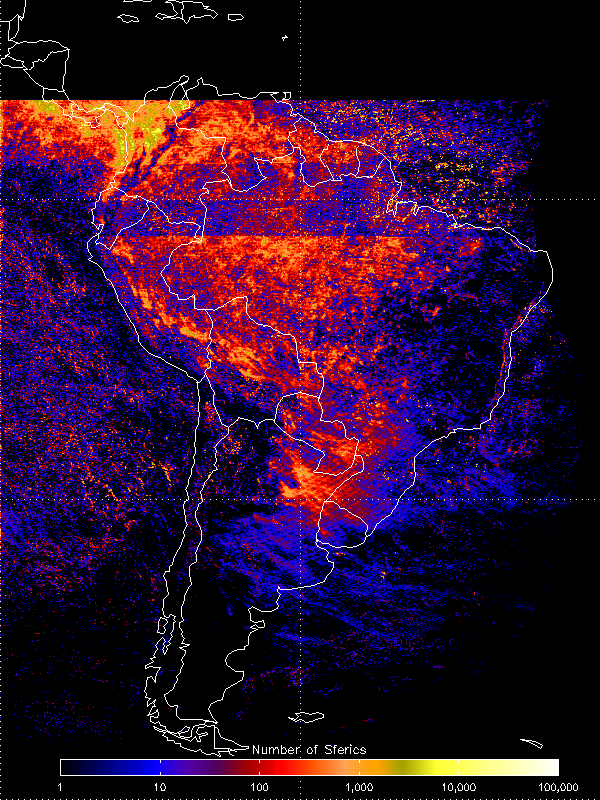 MAY AND JUNE 2017        GLM                          STARNET
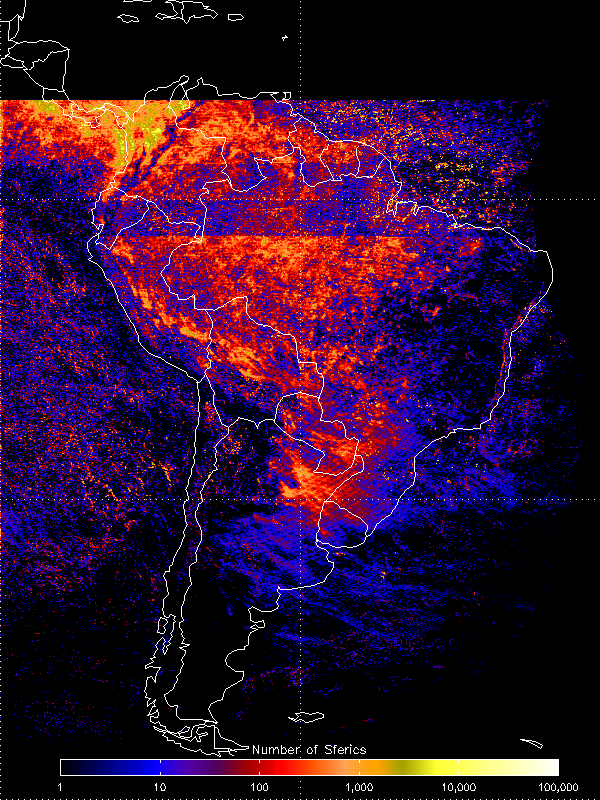 THUNDERSTORM CLUSTERS – 258K
THUNDERSTORM CLUSTERS – 258Kday-night
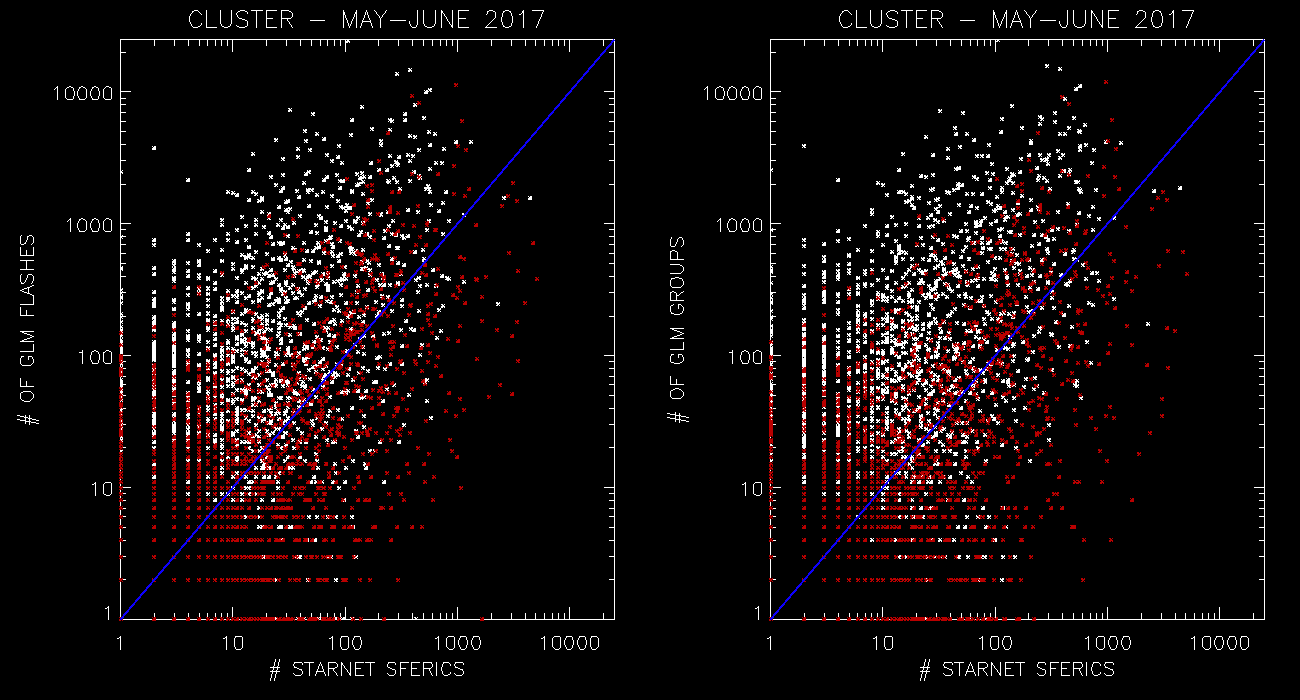 GLM GROUPS / STARNET SFERICS
20 x 20 degrees: (daytime)
20N-0
90-70W
70-50W
50-30W
0-20S
20-40S
< 100 km radius (daytime)
20N-0
90-70W
70-50W
50-30W
0-20S
20-40S
100-300 km radius (daytime)
20N-0
90-70W
70-50W
50-30W
0-20S
20-40S
300-500 km radius(daytime)
20N-0
90-70W
70-50W
50-30W
0-20S
20-40S
> 500 km radius (daytime)
20N-0
90-70W
70-50W
50-30W
0-20S
20-40S
ALL DAY
DAYTIME
NIGHTTIME
LINET GV
CONCLUSIONS
ALTHOUGH WE DID NOT EXPLORE TOO MUCH AND HAVE THE FINAL STATISTICS IT IS POSSIBLE TO STATE THAT:
DETECTION EFFICIENCY VARIES ACCORDING TO:
LATITUDE: DECREASES AT HIGHER LATITUDES
LONGITUDE: DECREASES EASTWARD
DAYTIME HAS LOWER DE
NIGHTTIME HAS HIGHER DE